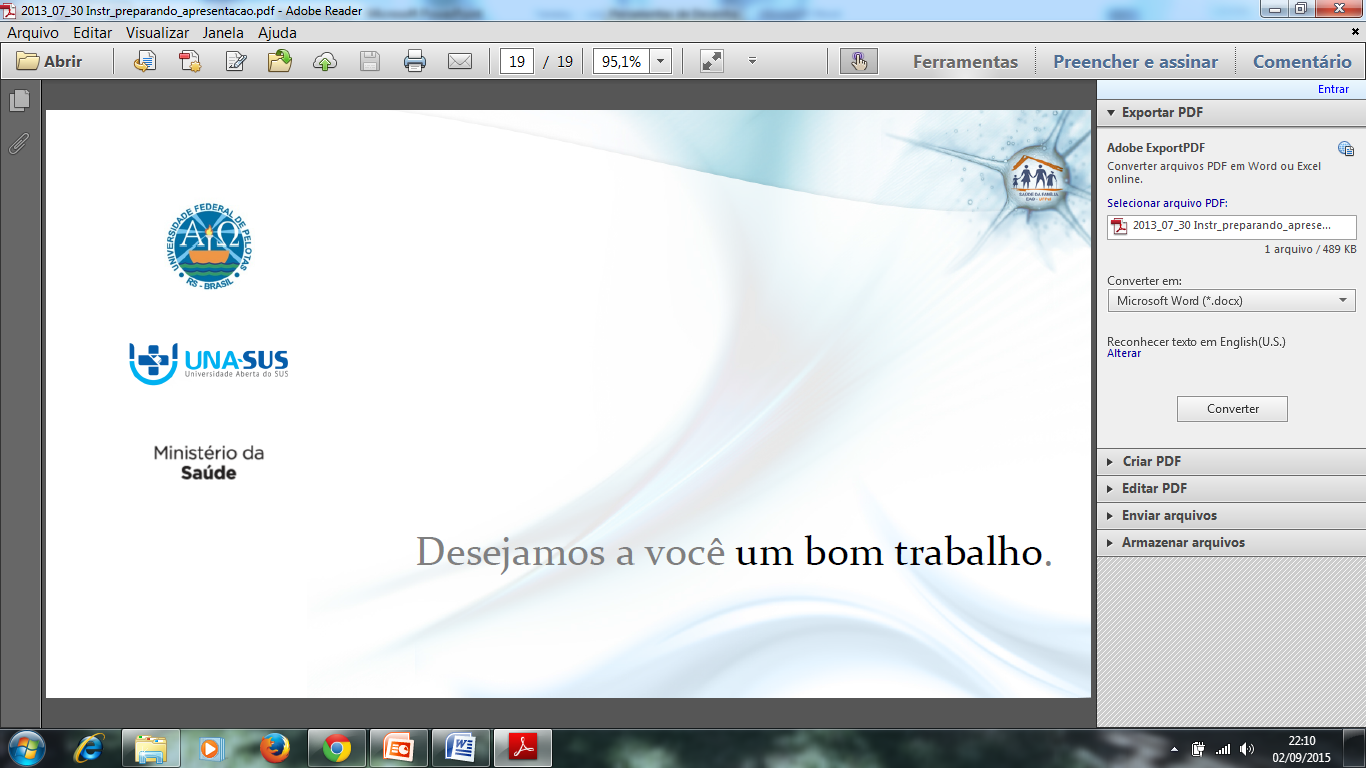 UNIVERSIDADE ABERTA DO SUSUNIVERSIDADE FEDERAL DE PELOTASEspecialização em Saúde da FamíliaModalidade a DistânciaTurma 8
Melhoria da Prevenção do Câncer de Colo de Útero e de Mama, na ESF Clínica da Família, Macau, RN

Yaneisy Guerra González
Orientadora: Mônica Vohlbrecht
Introdução
Importância da ação.
O município de Macau/RN.
Estratégia de Saúde da Família Porto I
Situação da ESF antes da intervenção.
Objetivo Geral
Melhorar a Prevenção do Câncer de Colo de Útero nas mulheres entre 25 e 64 anos e Controle do Câncer de Mama nas mulheres entre 50 e 69 anos da ESF Clínica da Família, Macau/RN.
Metodologia
Ações:

Monitoramento e avaliação
Organização e gestão do serviço
Engajamento Público
Qualificação da Prática Clínica
Metodologia
A intervenção foi realizada em 16 semanas.
A estimativa da população alvo da área é de 5.380 habitantes.
Metodologia
Registro e controle dos exames realizados 
Revisão do levantamento do numero de usuárias.
Realização de busca ativa das mulheres.
Garantir o registro de mulheres que entram no programa.
Melhorar o acolhimento para as usuárias. 
Garantir o material adequado.
Metodologia
Viabilização da solicitação de mamografia. 
Informar a comunidade sobre o programa da atenção à mulher.
Através de: 
Rodas de conversa,
 Formação de grupos, palestras.
Capacitação de toda a equipe.
Metodologia
Logística:
Sobre adoção de protocolo e ficha de espelho.
Sobre organização do registro específico.
Objetivos e Metas
Objetivo 1: Ampliar a cobertura de detecção precoce do câncer de colo e do câncer de mama. 

Meta 1.1: Ampliar a cobertura de detecção precoce do câncer de colo de útero para 100%. 

Meta 1.2: Ampliar a cobertura de detecção precoce do câncer de mama para 100%.
Objetivos e Metas
Objetivo 2: Melhorar a qualidade do atendimento das mulheres que realizam detecção precoce de câncer de colo de útero e de mama na unidade de saúde.

Meta 2.1: Obter 100% de coleta de amostras satisfatórias do exame citopatológico de colo de útero.
Objetivos e Metas
Objetivo 3: Melhorar a adesão das mulheres à realização de exame citopatológico de colo de útero e mamografia.

Meta 3.1: Identificar 100% das mulheres com exame citopatológico alterado sem acompanhamento pela unidade de saúde.
Objetivos e Metas
Meta 3.2: Identificar 100% das mulheres com mamografia alterada sem acompanhamento pela unidade de saúde. 

Meta 3.3: Realizar busca ativa em 100% de mulheres com exame citopatológico alterado sem acompanhamento pela unidade de saúde.

Meta 3.4:Realizar busca ativa em 100% de mulheres com mamografia alterada sem acompanhamento pela unidade de saúde.
Objetivos e Metas
Objetivo 4: Melhorar o registro das informações.

Meta 4.1: Manter registro da coleta de exame citopatológico de colo de útero em registro específico em 100% das mulheres cadastradas.

Meta 4.2: Manter registro da realização da mamografia em registro específico em 100% das mulheres cadastradas.
Objetivos e Metas
Objetivo 5: Mapear as mulheres de risco para câncer de colo de útero e de mama.

Meta 5.1: Pesquisar sinais de alerta para câncer de colo de útero em 100%.

Meta 5.2: Realizar avaliação de risco para câncer de mama em 100%.
Objetivos e Metas
Objetivo 6: Promover a saúde das mulheres que realizam detecção precoce de câncer de colo de útero e de mama  na unidade de saúde.

Meta 6.1: Orientar 100% das mulheres cadastradas sobre DST e fatores de risco para câncer de colo de útero.
Meta 6.2: Orientar 100% das mulheres cadastradas sobre DST e fatores de risco para câncer de mama.
Resultados
1°mês: 10
2°mês:104
3°mês:192
4°mês: 332
Resultados
1°mês: 07
2°mês:34
3°mês:46
4°mês: 82
Resultados
Meta de 100% alcançada em todos os meses na proporção de mulheres com amostras satisfatórias do exame citopatológico de colo de útero.

Não houve proporção de mulheres com mamografia alterada que não retornaram para conhecer resultado.

Não houve proporção de mulheres que não retornaram para receber o resultado de mamografia e foi feita busca ativa.
Resultados
1°mês: 0
2°mês:0
3°mês:02
4°mês: 09
Resultados
1°mês: 0
2°mês:0
3°mês:02
4°mês: 09
Resultados
Meta de 100% alcançada em todos os meses na proporção de mulheres com registro adequado do exame citopatológico de colo de útero.

Meta de 100% alcançada em todos os meses na proporção de mulheres entre 25 e 64 anos com pesquisa de sinais de alerta para câncer de colo de útero.
Resultados
1°mês: 07
2°mês:33
3°mês: 45
4°mês: 80
Resultados
Meta de 100% alcançada em todos os meses na proporção de mulheres entre 50 e 69 anos com avaliação de risco para câncer de mama.

Meta de 100% alcançada em todos os meses na proporção de mulheres de 24 e 64 anos que receberam orientação por DSTs e fatores de risco para câncer de colo de útero.
Resultados
Meta de 100% alcançada em todos os meses na proporção de mulheres entre 50 e 69 anos que receberam orientação sobre DSTs e fatores de risco para câncer de mama.
Resultados
Indicadores/Metas/Situação anterior à intervenção.

Aspectos qualitativos mais relevantes.
Discussão
Importância para equipe, serviço e comunidade.
Alto nível na incorporação ao serviço.
 Ampliar o trabalho de conscientização da comunidade.
Dar continuidade a adequação dos registros.
Monitorar indicadores que tínhamos previsto no projeto.
Reflexão critica sobre o processo de aprendizagem
O desenvolvimento do curso foi estimulante.
Melhorou meu conhecimento do idioma português.
 Ajudou a intensificar e sistematizar o aprendizado em diferentes patologias clínicas.
Permitiu conhecer os protocolos de atendimento.
Fomentou a relação entre os profissionais.
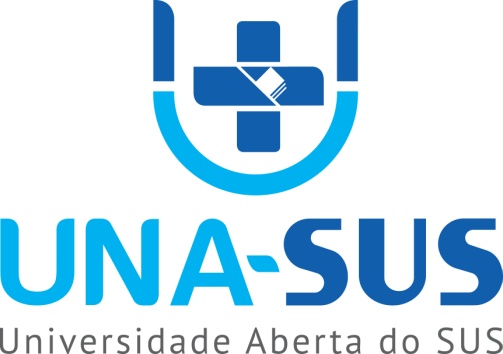 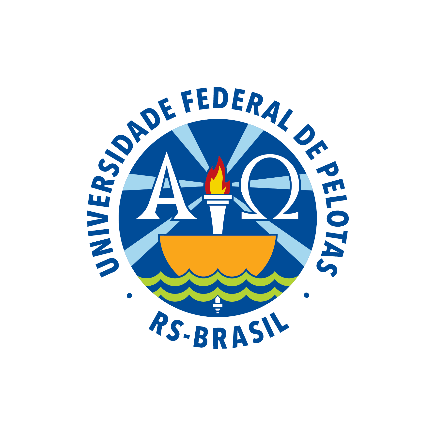 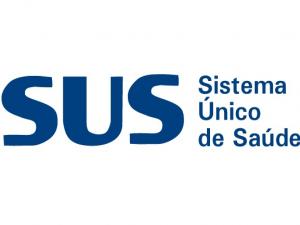 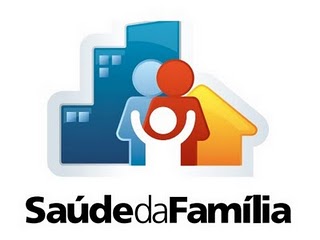